Plantahof Alptagung 2024
Lagerung von Hofdünger auf der Alp
Ausnahmen/Erleichterungen
mobile Melkstände (bis 20 Tage und ca. 40 Kühe)
Standplatz und innerer Wartebereich mind. Ecoraster (Vorgabe Amt für Lebensmittelsicherheit und Tiergesundheit)
Entwässerung über Schulter
Lagerdauer bei Gülle mind. 30 Tage, wenn nachvollziehbares Düngekonzept vorliegt 
andere Lösung für Entwässerung Hirtenhütte erfordert Bewilligung vom Amt für Natur und Umwelt
Was muss gelagert werden?
Gülle/Flüssigmist/Mist (Stall, Melkstand)
Entwässerung innerer Wartebereich Melkstand
überschüssige Schotte
Reinigungswasser Melkstand, Melkgeschirr, Sennerei
evtl. Abwasser Hirtenhütte
Anforderungen VZH und LRV 
(Stand 20. August 2024)
minimale Lagerkapazität
Mist: Dauer Alpsaison
Gülle: Dauer Aufenthalt, Normalfall 1 x Gülle ausbringen → bis 50 Tage
mobile Melkstände 
Standplatz und innerer Wartebereich dicht
Entwässerung in Güllegrube
offene Güllelager abgedeckt
Investitionsbeiträge
Kantonsbeitrag für Abdeckung Güllegrube noch bis 2025
Kantonsbeitrag für Güllelager und Wartebereich
Bundes- und Kantonsbeitrag gemäss Strukturverbesserungsverordnung bei grösseren Projekten
Gesetzliche Grundlagen:	Art. 3, 3a, 6, 14 und 15 des Bundesgesetzes über den Schutz der Gewässer (GSchG; SR 814.20) → Verursacherprinzip, Eigenverantwortung, betrifft alle Betriebe mit Nutztierhaltung
	Vollzugshilfe Gewässerschutz in der Landwirtschaft Graubünden (VZH)
	Art. 3 und Anhang 2, Ziff. 551 der Luftreinhalte-Verordnung (LRV; SR 814.318.142.1)
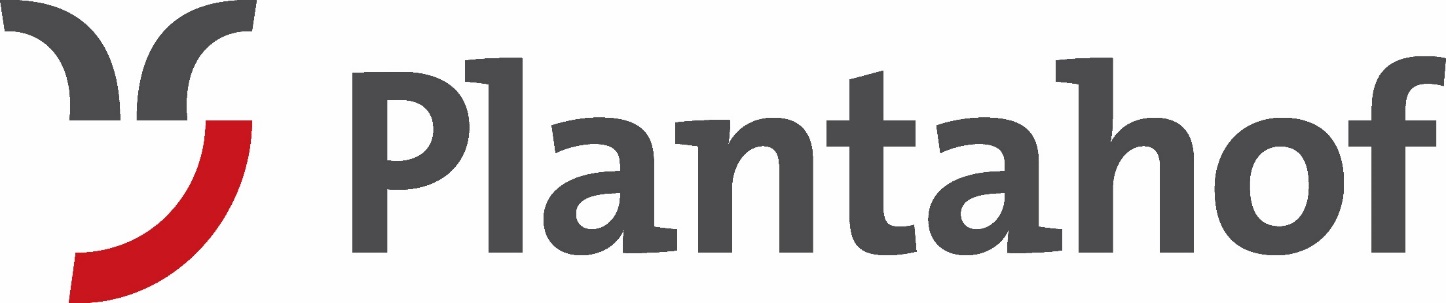 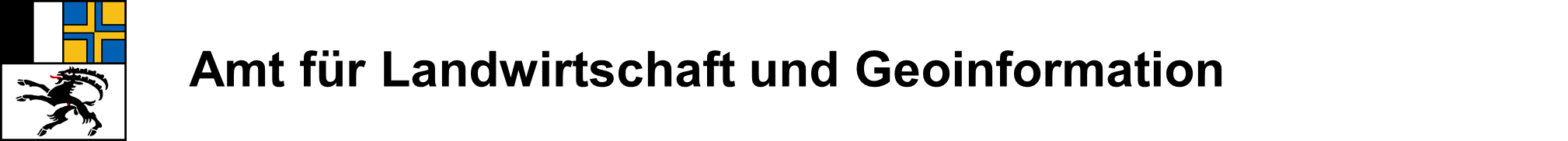